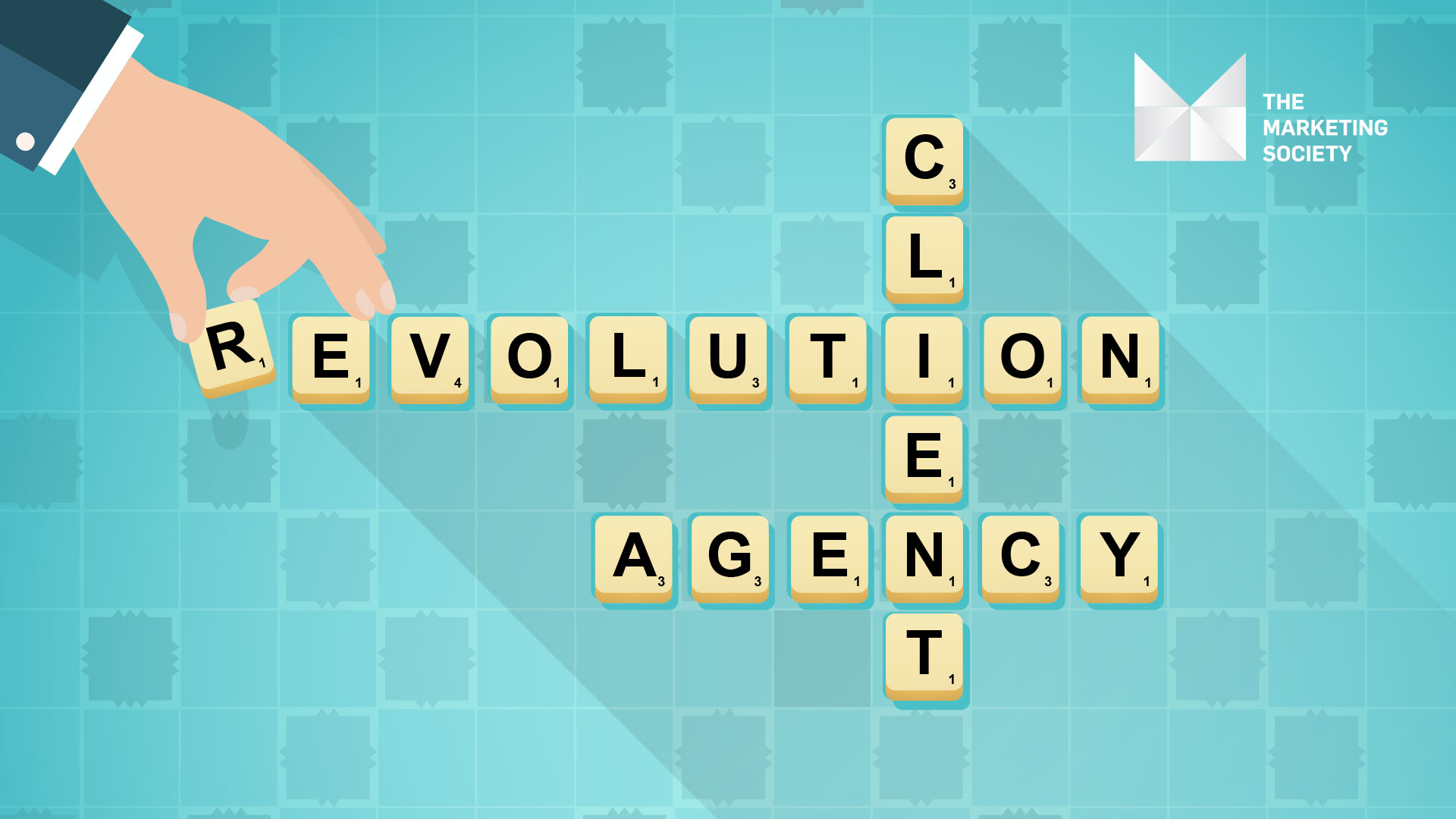 Paul Dervan, Senior Director of Brand Strategy, Indeed
@pauldervan
@Mktsociety #mktsoctalks
A perspective through a client lens
[Speaker Notes: http://www.saffo.com/about-paul-saffo/]
An Irish agency success story...
[Speaker Notes: Effective and effecient.]
An Irish agency success story...KV13
[Speaker Notes: Effective and effecient.]
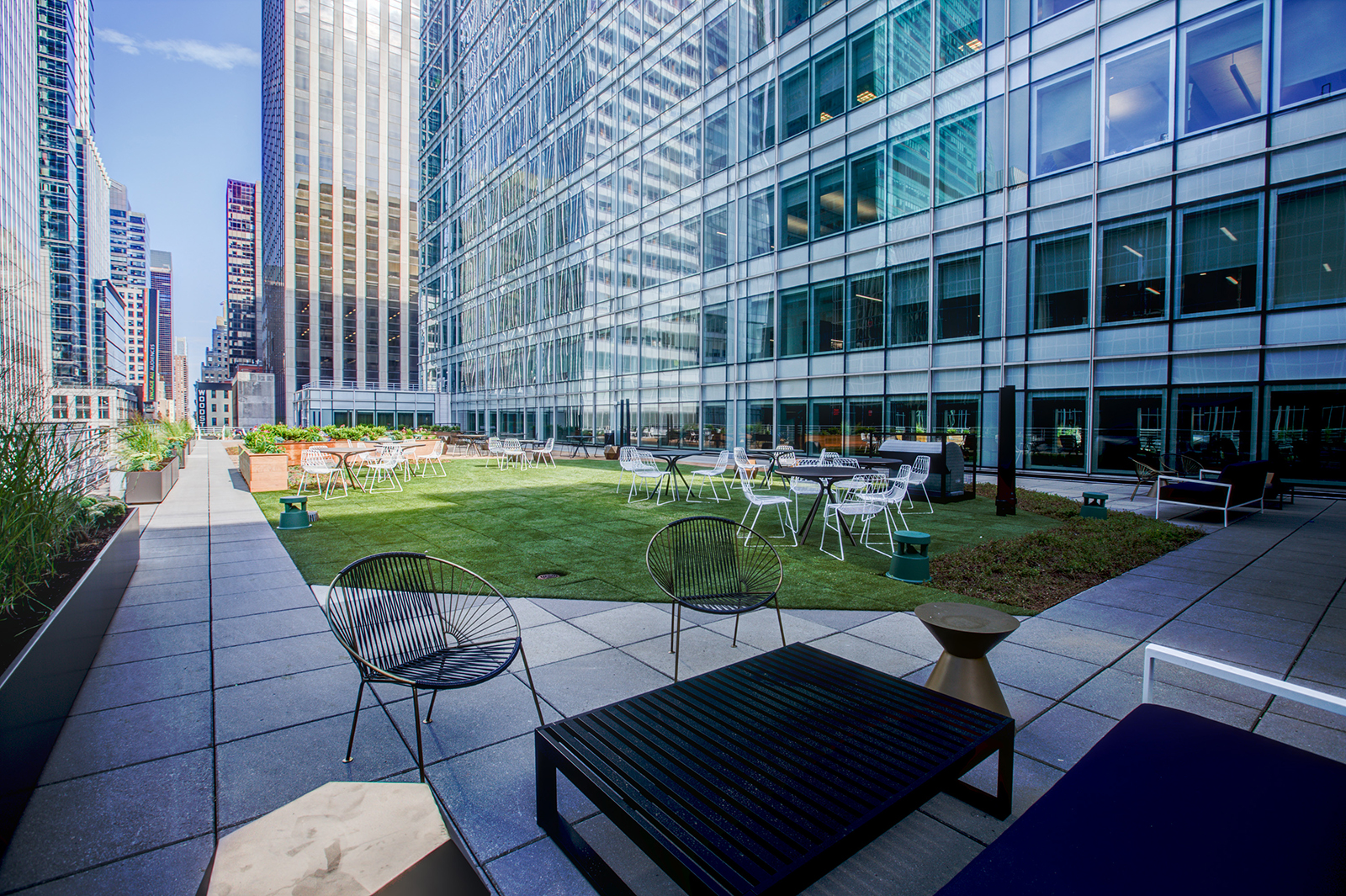 [Speaker Notes: We are a mass marketing advertiser in a number of markets. Meet Eoin O’Brien and Paddy Geraghty. They have written, sold in and made 7 global TV ads for us in past six months. Their work is live in the US and we’re testing the work in multiple languages for several of our other markets, and expect will go live in many of these. Remember this is a global operation, a mass marketing advertiser.]
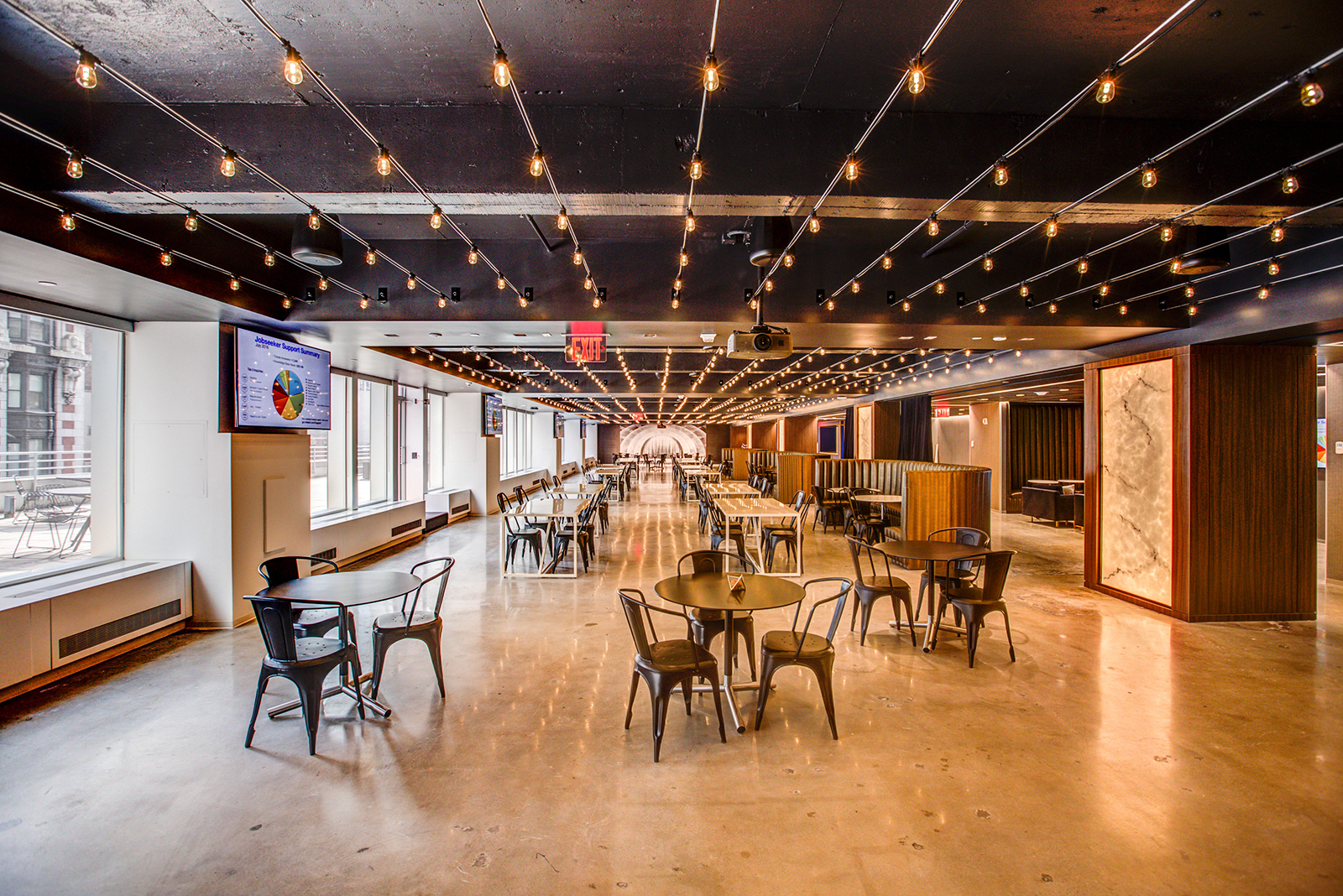 [Speaker Notes: We are a mass marketing advertiser in a number of markets. Meet Eoin O’Brien and Paddy Geraghty. They have written, sold in and made 7 global TV ads for us in past six months. Their work is live in the US and we’re testing the work in multiple languages for several of our other markets, and expect will go live in many of these. Remember this is a global operation, a mass marketing advertiser.]
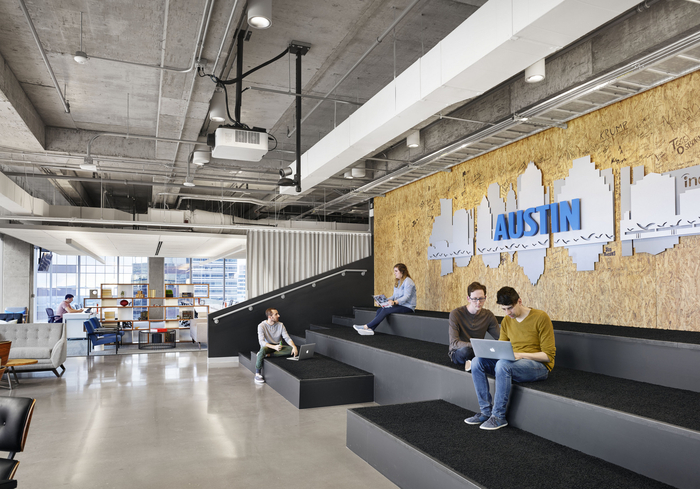 [Speaker Notes: We are a mass marketing advertiser in a number of markets. Meet Eoin O’Brien and Paddy Geraghty. They have written, sold in and made 7 global TV ads for us in past six months. Their work is live in the US and we’re testing the work in multiple languages for several of our other markets, and expect will go live in many of these. Remember this is a global operation, a mass marketing advertiser.]
Indeed is big. 
But KV13 is not. 
Just two people.
[Speaker Notes: Effective and effecient.]
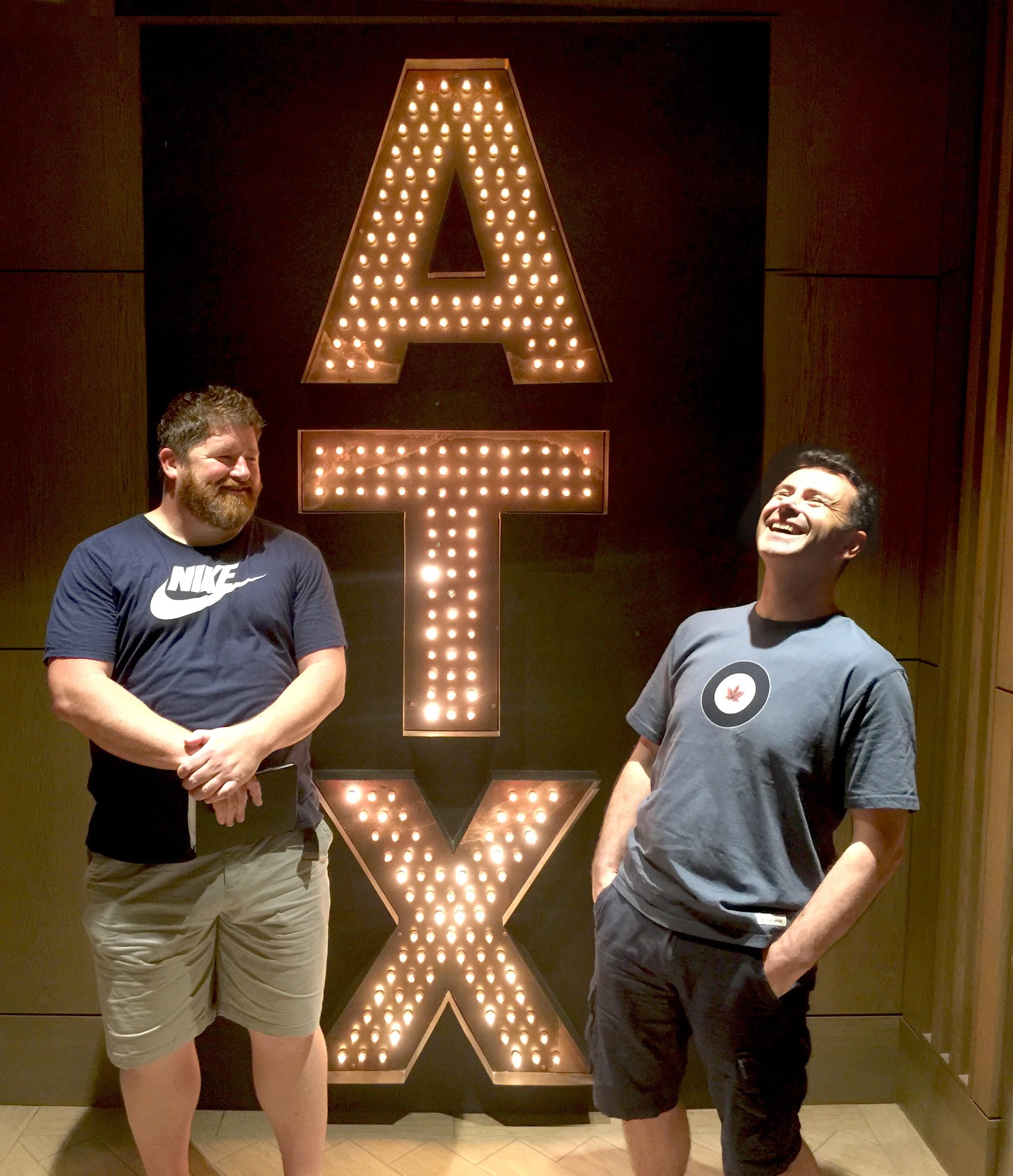 [Speaker Notes: We are a mass marketing advertiser in a number of markets. Meet Eoin O’Brien and Paddy Geraghty. They have written, sold in and made 7 global TV ads for us in past six months. Their work is live in the US and we’re testing the work in multiple languages for several of our other markets, and expect will go live in many of these. Remember this is a global operation, a mass marketing advertiser.]
But in 2018, they have written, sold-in, and produced six global TV ads.
[Speaker Notes: Effective and efficient.]
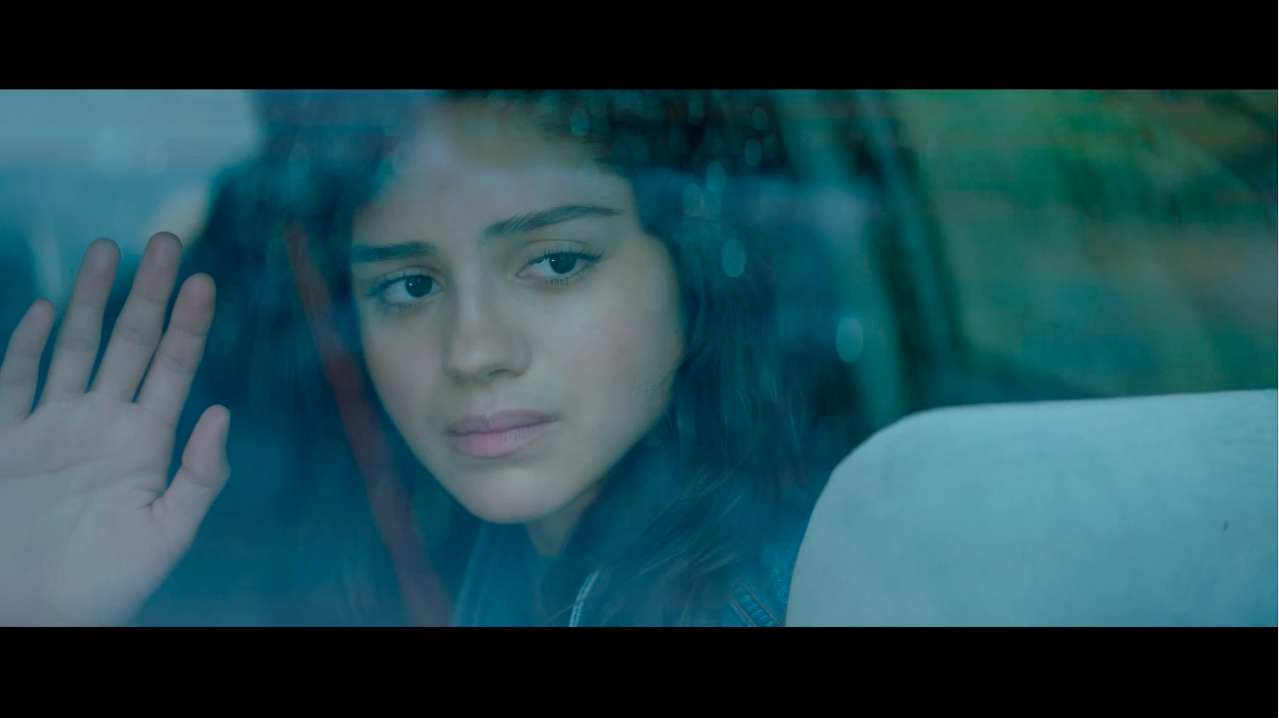 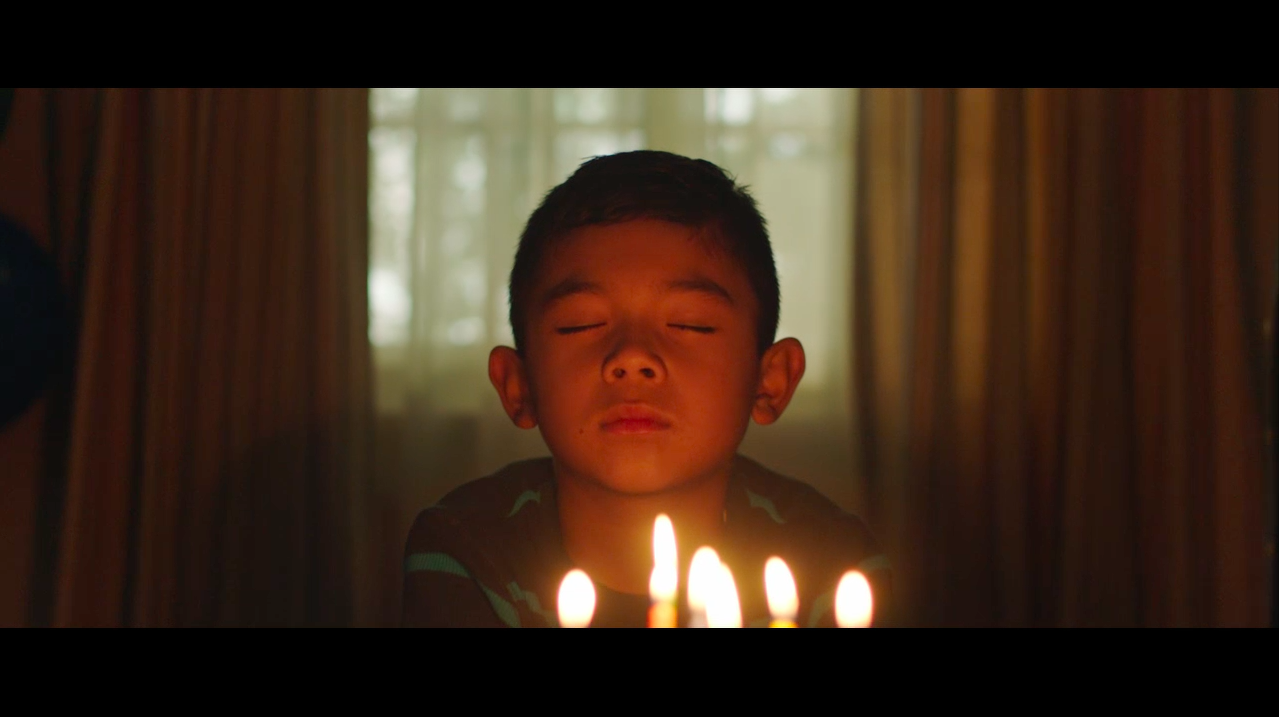 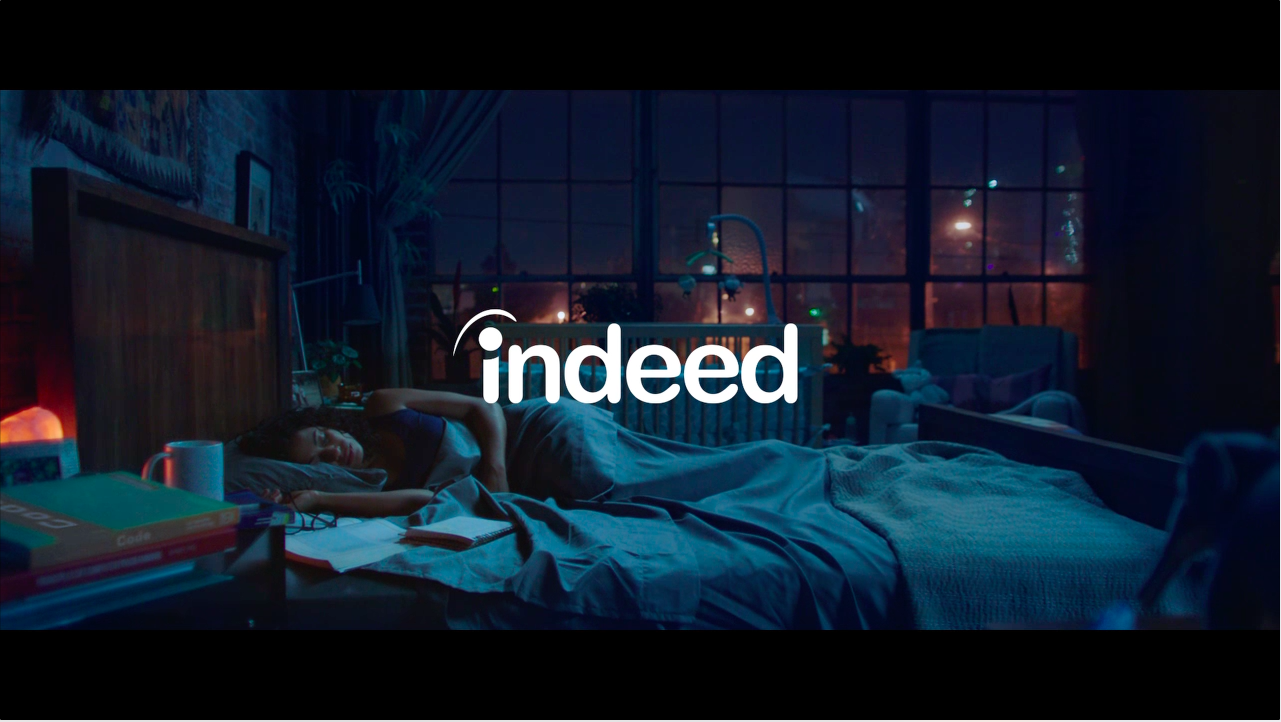 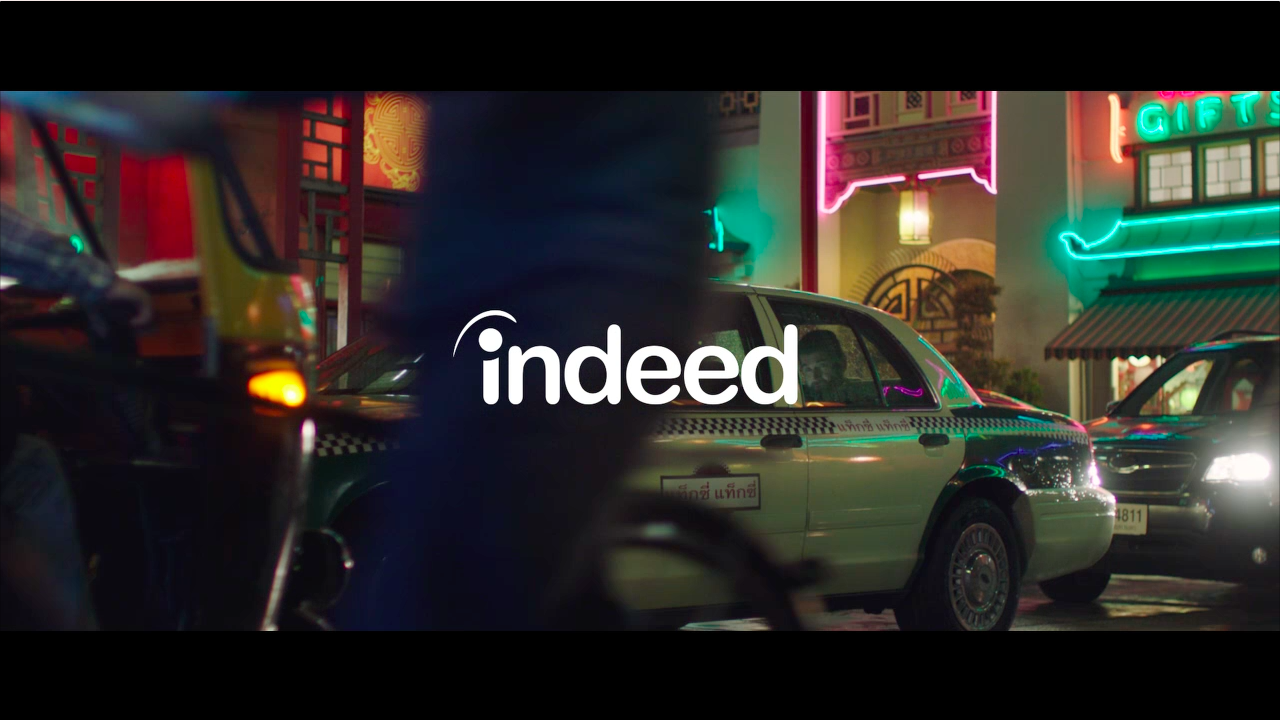 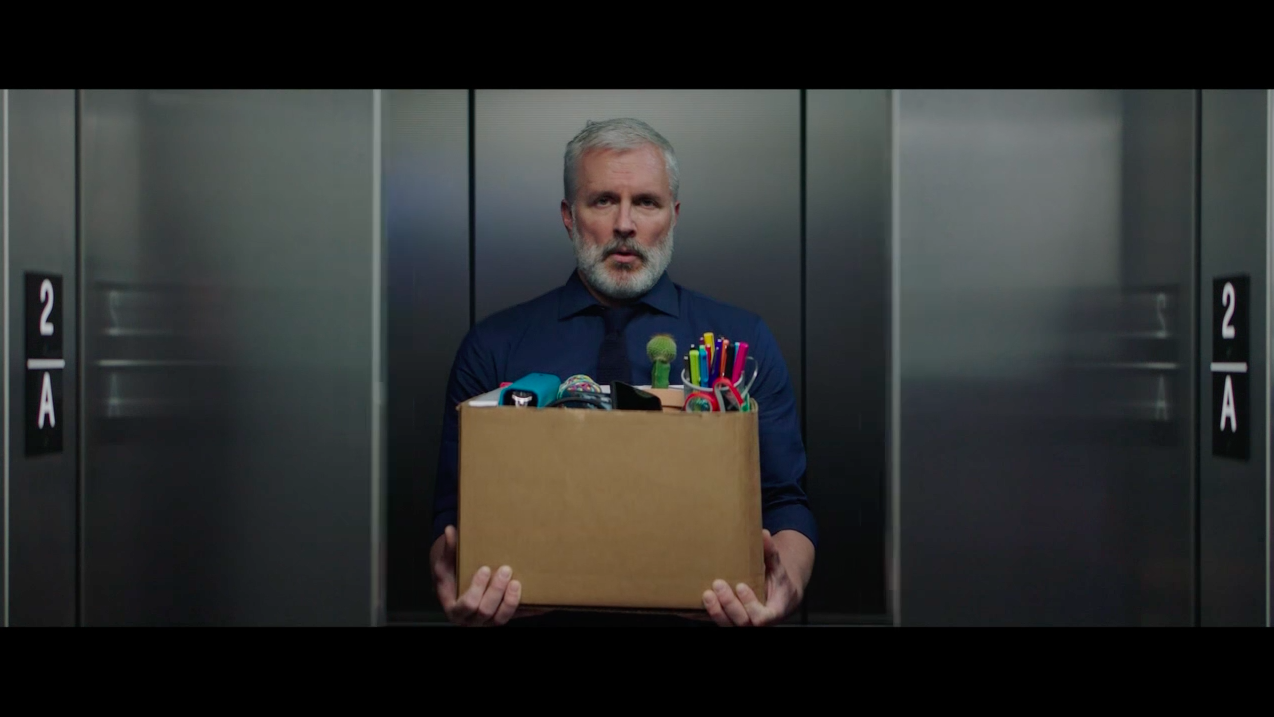 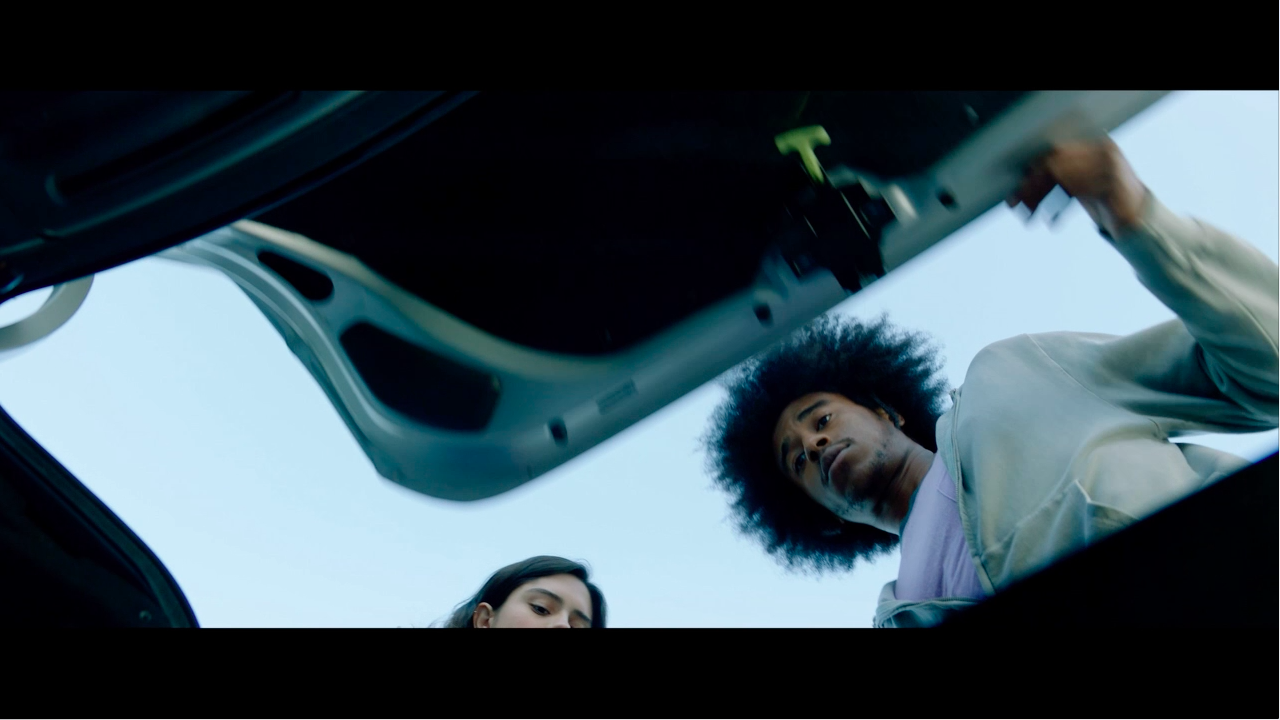 What is the secret of their success?
[Speaker Notes: Effective and effecient.]
We try to remove all barriers to great work - time zones, time wasted, timesheets.
[Speaker Notes: Geographical, time zones, timesheets,]
Is KV13 the exception or the norm in future of agency-client relationships?
[Speaker Notes: Effective and effecient.]
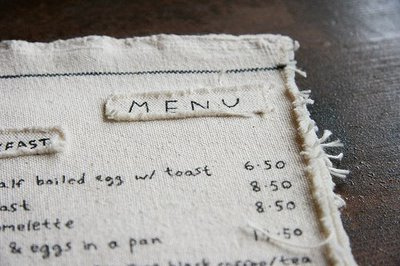 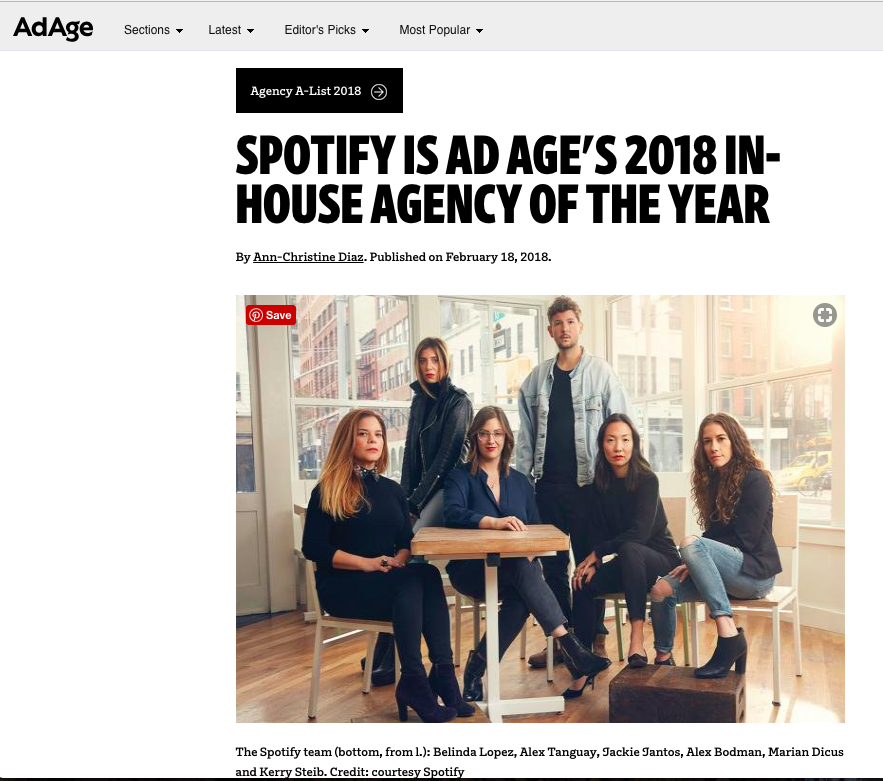 [Speaker Notes: Effective and effecient.]
Almost a fifth of US advertisers have fully moved programmatic buying in-house
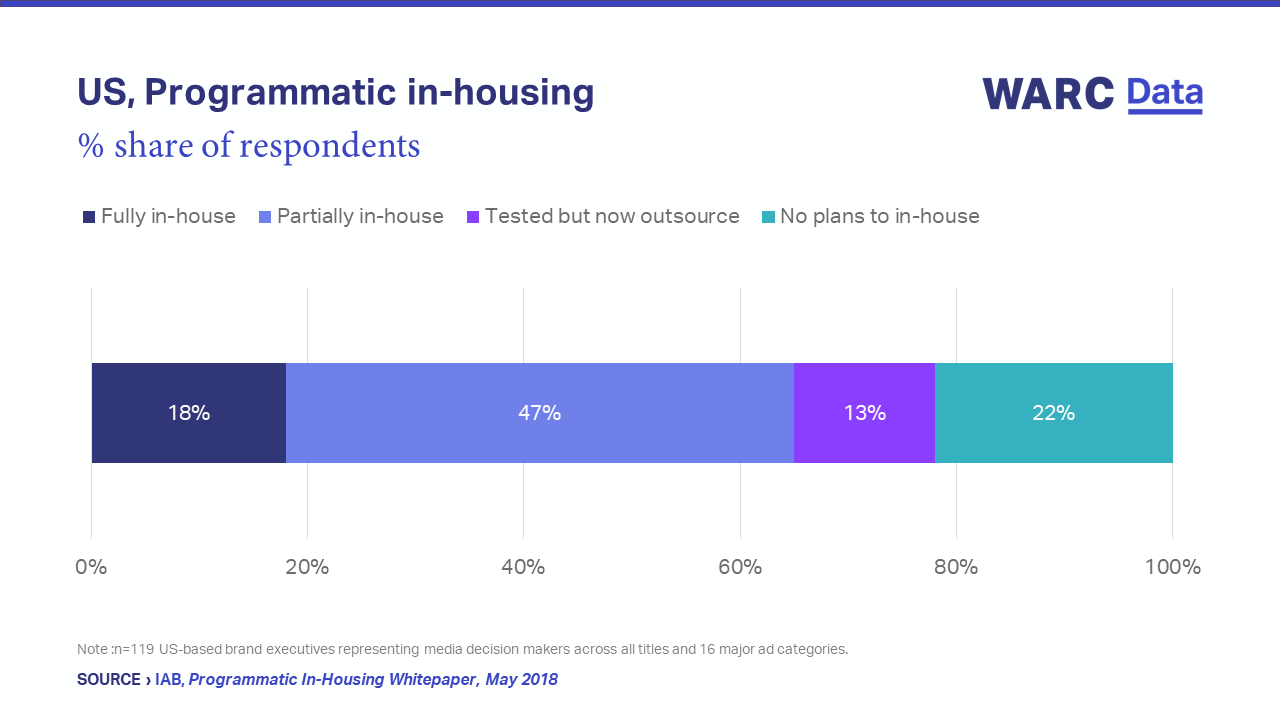 Source: WARC May, 2018
[Speaker Notes: The main reasons for bringing programmatic in-house were ROI attribution (cited by 47%), better audience targeting (44%) and improved campaign effectiveness (44%).]
Client-Agency trust is declining.
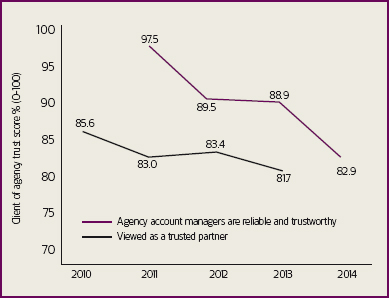 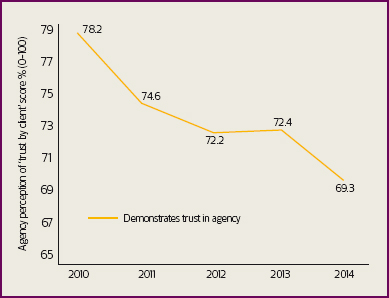 Source: Declining trust: Client-agency relationships face continued pressure, Market Leader 2016
[Speaker Notes: Aprais has been collecting data on client–agency relationships for 14 years. This covers 15,463 client–agency relationship evaluations from 91 countries. While the data covers creative and media agencies, it also extends to research, PR and other communication disciplines.]
Source: Campaign, the UK-based trade magazine
[Speaker Notes: Campaign, the UK-based trade magazine, reported in 2013 that the average client-agency relationship dropped in length from seven years and two months (1984) to just two years and six months (2013).]
A perspective through a client lens
[Speaker Notes: Build engineering capabilities. 
Build a learning culture that is open and fast.
Help clients create a proper culture of effectiveness. 
Stress test the assumptions you have about what is creating value for clients.]
Challenge your assumptions on what clients value
Scope. Scope. Scope
Don’t sell hours. Charge for an agreed outcome.
Advance client culture of marketing effectiveness
Hypothesis-driven Thinking
Build engineering capabilities
Challenge your assumptions on what clients value
Scope. Scope. Scope
Don’t sell hours. Charge for an agreed outcome.
Advance client culture of marketing effectiveness
Hypothesis-driven Thinking
Build engineering capabilities
Agency compensation down 50% within 15 years. 


Agency workloads have been growing 2-3% every year. Agency fees have been declining by 2-3% every year. It only takes 15 years for an agency’s compensation to be cut in half for an equivalent amount of work.
Source: Manslaughter on Madison Avenue, by Michael Farmer
"If you're at an agency, what can you stop doing that doesn't add to the creative output? And what can you start doing to bring value to clients that is truly unique?"

 - Marc Pritchard, Chief Brand Officer at Procter & Gamble.
The current structure is typically based around a buddy system, where executives from the client and agency are paired up in the name of servicing the relationship. The actual outcome? A lot of time wasted in meetings, travel, off-sites, reports and presentations.


 - Marc Pritchard, Chief Brand Officer at Procter & Gamble.
Over 95% of our investment with KV13 goes directly into creative development. Everything else stripped away.
[Speaker Notes: All clients won’t be the same.]
Challenge your assumptions on what clients value
Scope. Scope. Scope
Don’t sell hours. Charge for an agreed outcome.
Advance client culture of marketing effectiveness
Hypothesis-driven Thinking
Build engineering capabilities
Challenge your assumptions on what clients value
Scope. Scope. Scope
Don’t sell hours. Charge for an agreed outcome.
Advance client culture of marketing effectiveness
Hypothesis-driven Thinking
Build engineering capabilities
Challenge your assumptions on what clients value
Scope. Scope. Scope
Don’t sell hours. Charge for an agreed outcome.
Advance client culture of marketing effectiveness
Hypothesis-driven Thinking
Build engineering capabilities
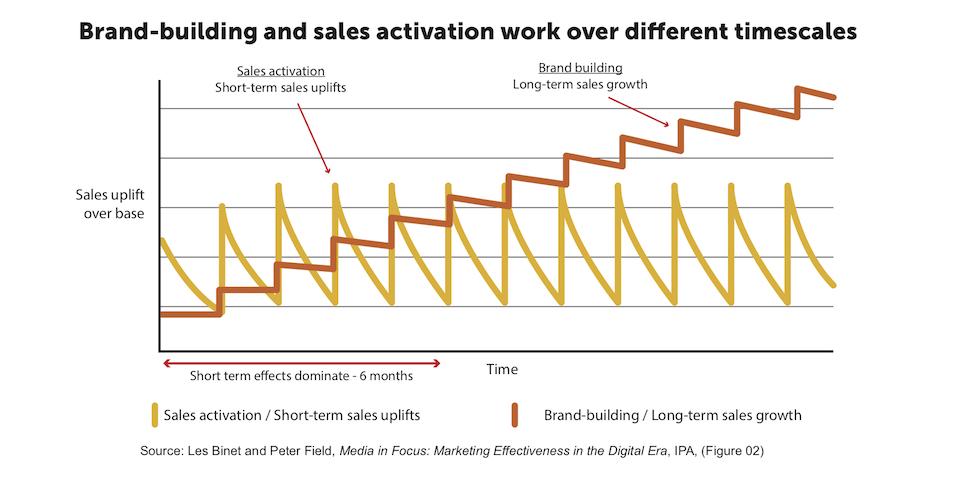 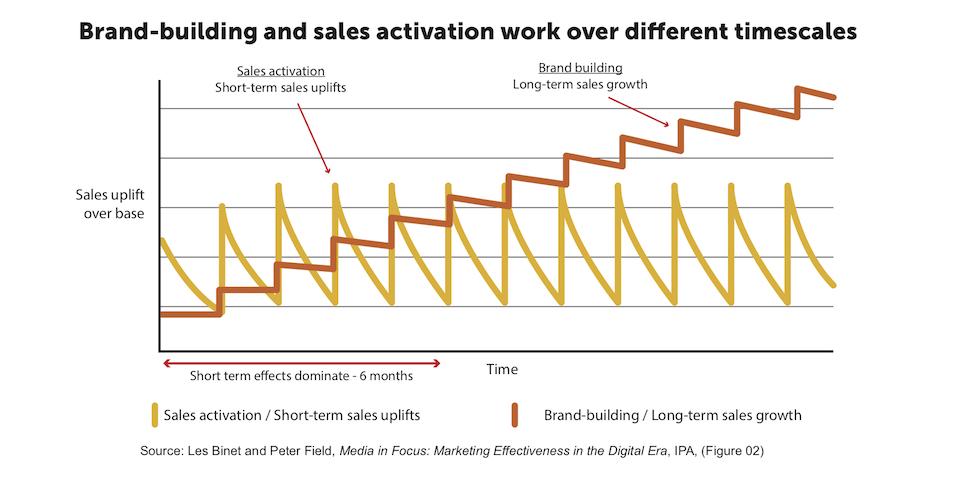 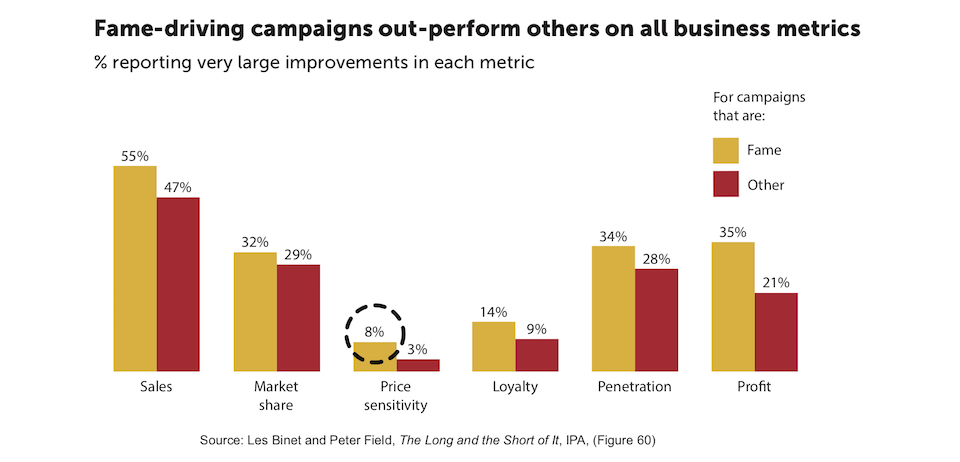 [Speaker Notes: It isn’t enough to roll out the charts saying that emotional advertising or fame campaign are more profitable. We need people to understand why, in which circumstances, and what the risks are. So if fame campaigns are profiltable, why is every brand not doing it?]
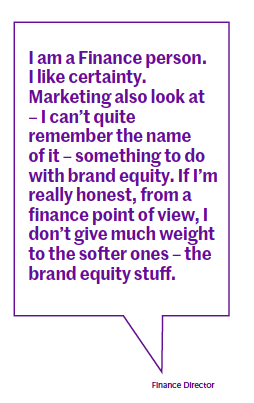 This is your client.
Source: Culture First, by Fran Cassidy
Take ROI as example. 
Good metric for sales activation. 
Not as useful growth metric.
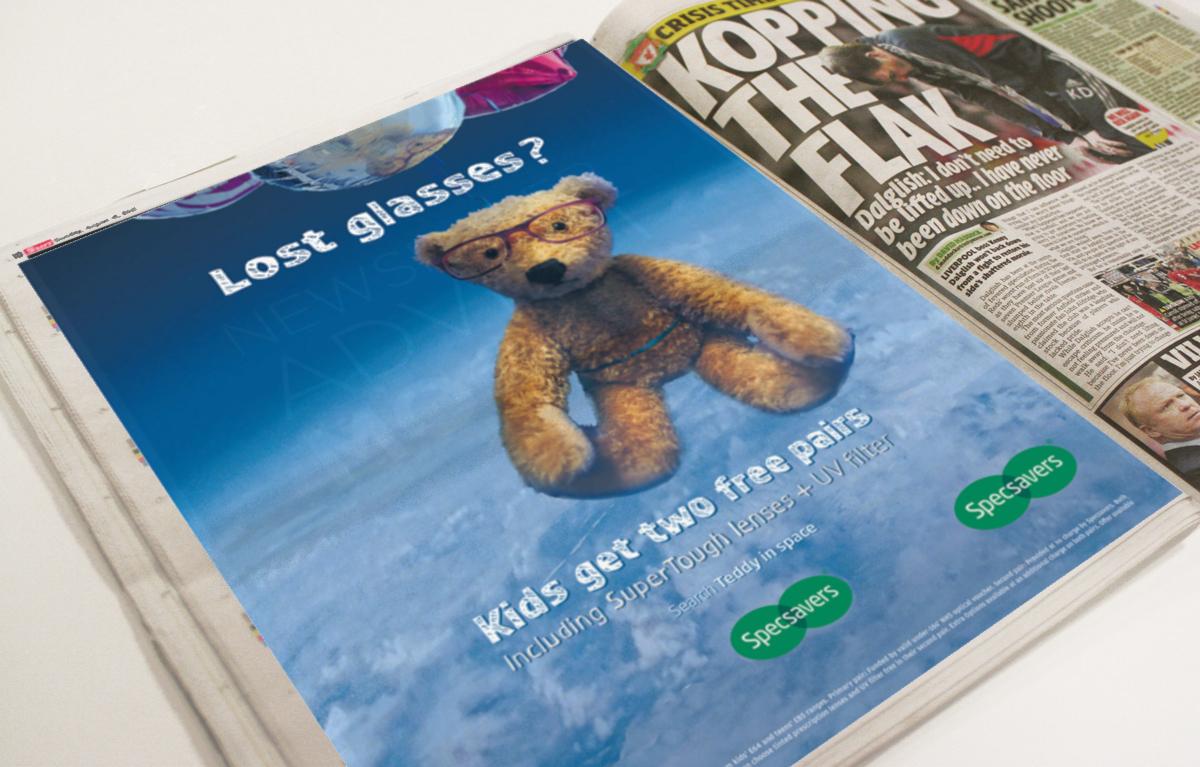 How we evaluate this...
[Speaker Notes: Has an offer. Hopefully media placement has some targeting towards parents.]
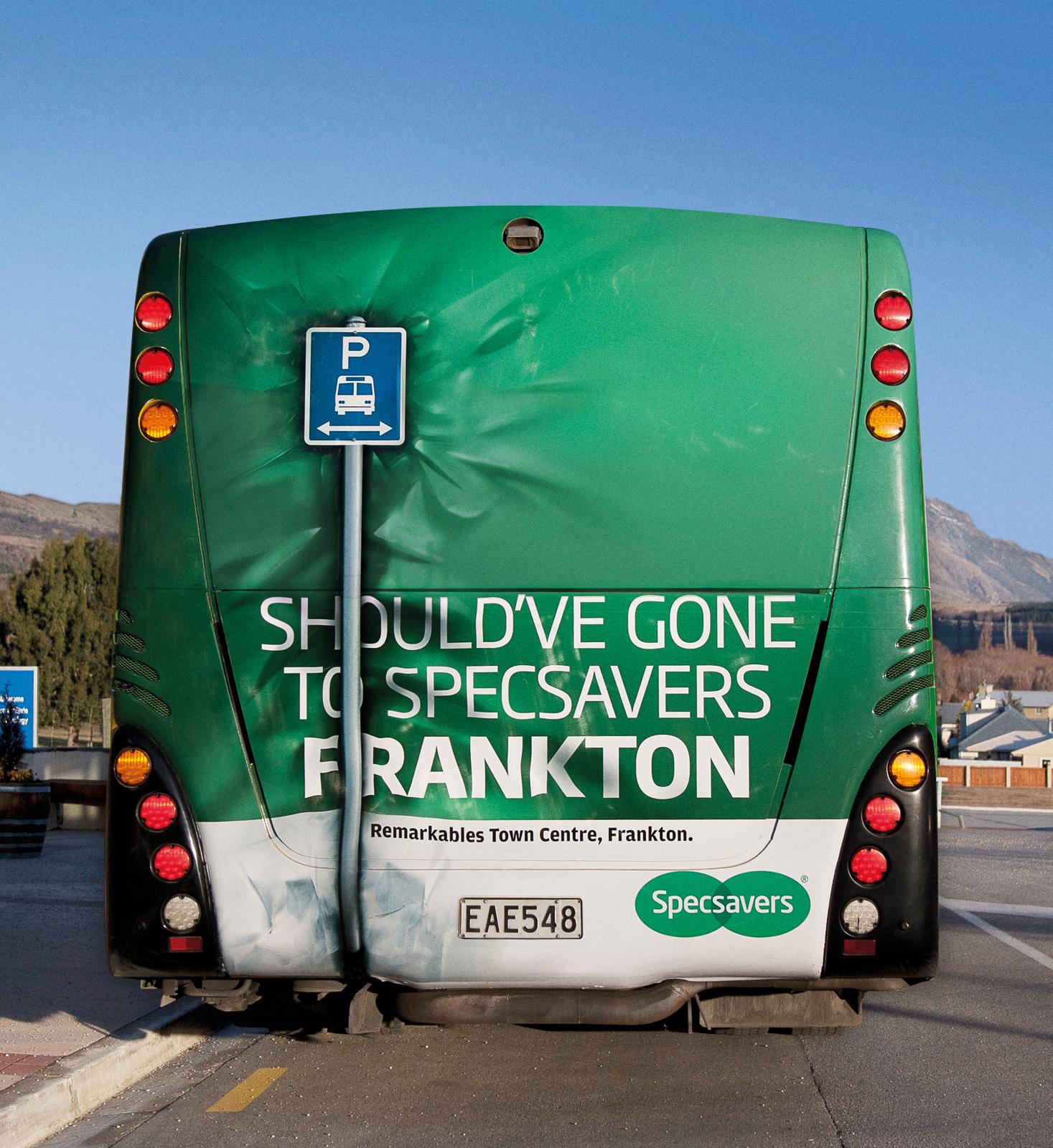 ...is not how we should evaluate this.

Both matter and both have a role in effectiveness planning.
Challenge your assumptions on what clients value
Scope. Scope. Scope
Don’t sell hours. Charge for an agreed outcome.
Advance client culture of marketing effectiveness
Hypothesis-driven Thinking
Build engineering capabilities
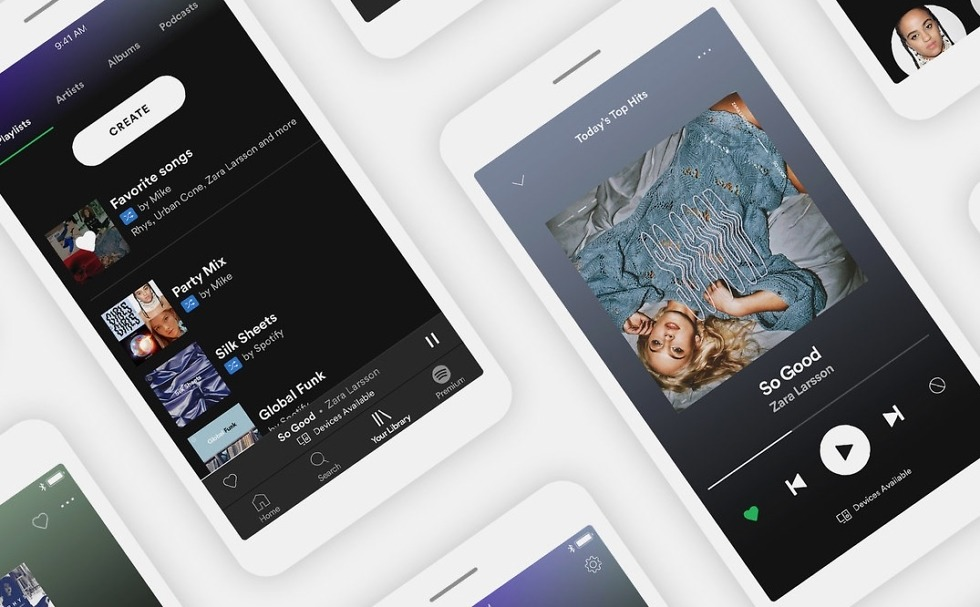 [Speaker Notes: Love and hide buttons on spotify]
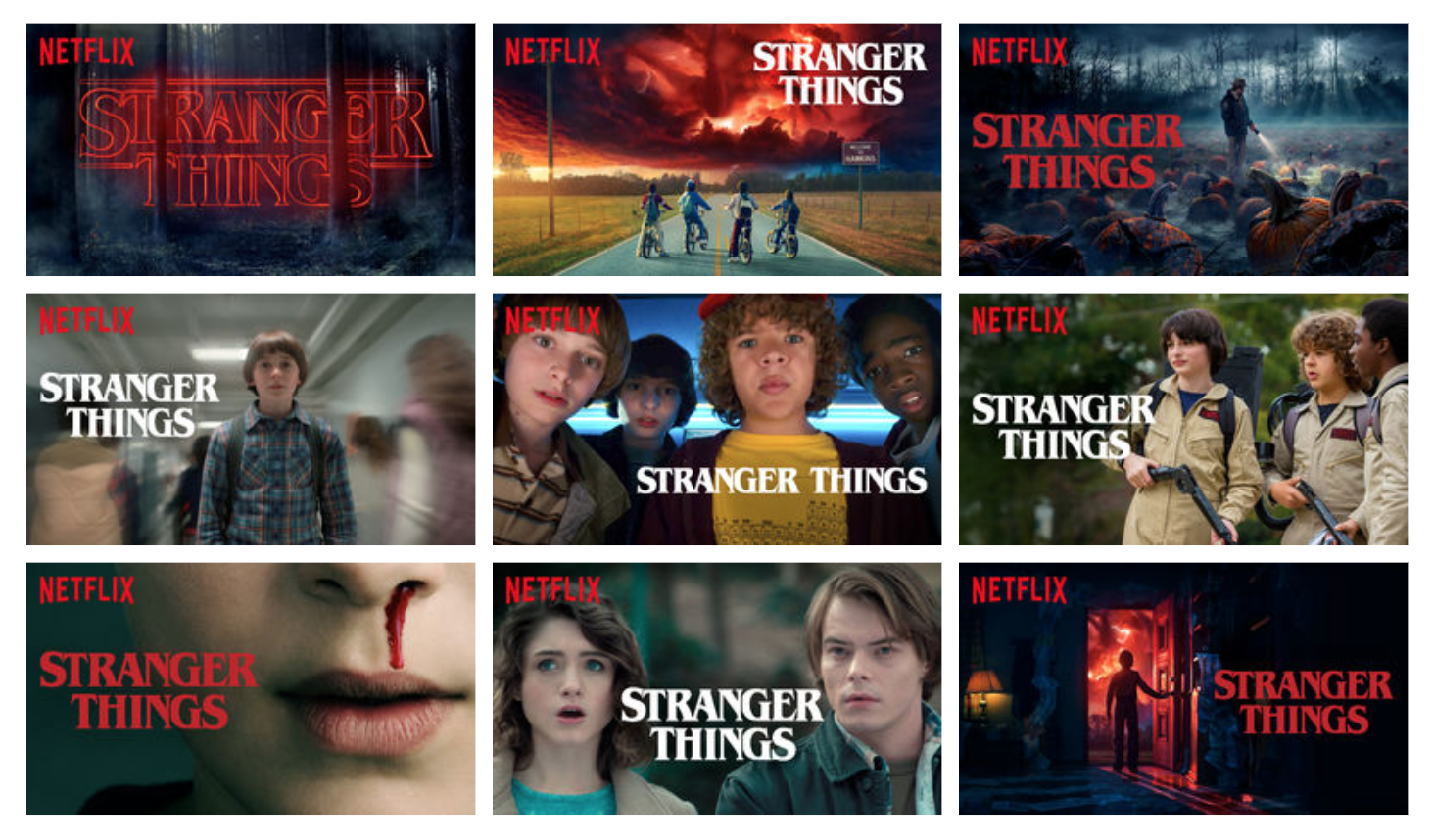 [Speaker Notes: Good Will Hunting starring Matt Damon and the late Robin Williams.
It explains that users who mostly watch romantic films will be shown artwork featuring an image of the main character and his love interest. Alternatively, users who predominantly watch comedies are more likely to be shown artwork displaying the character played by Williams – who was a well-known comedy actor.]
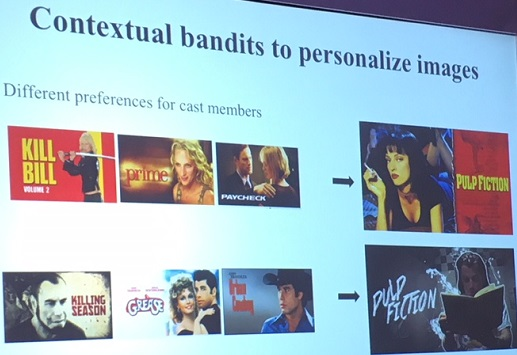 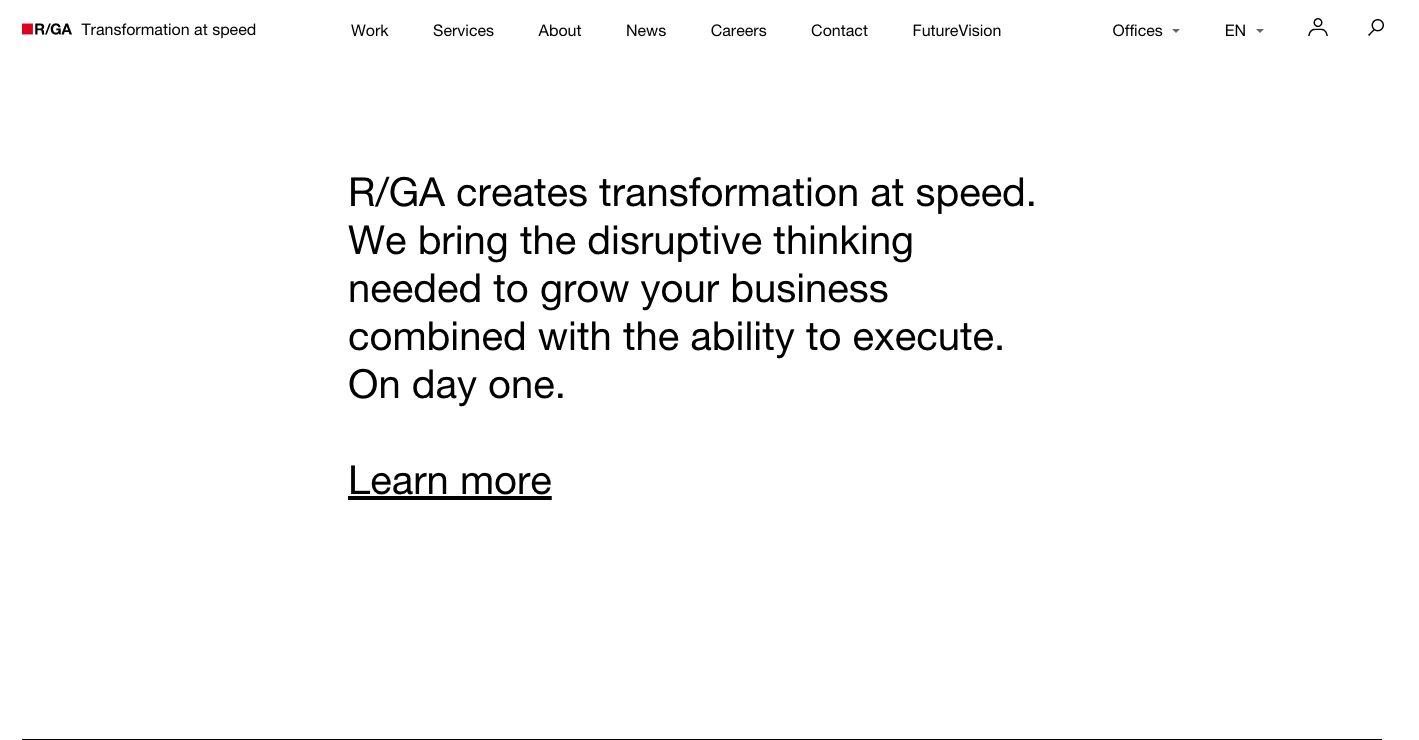 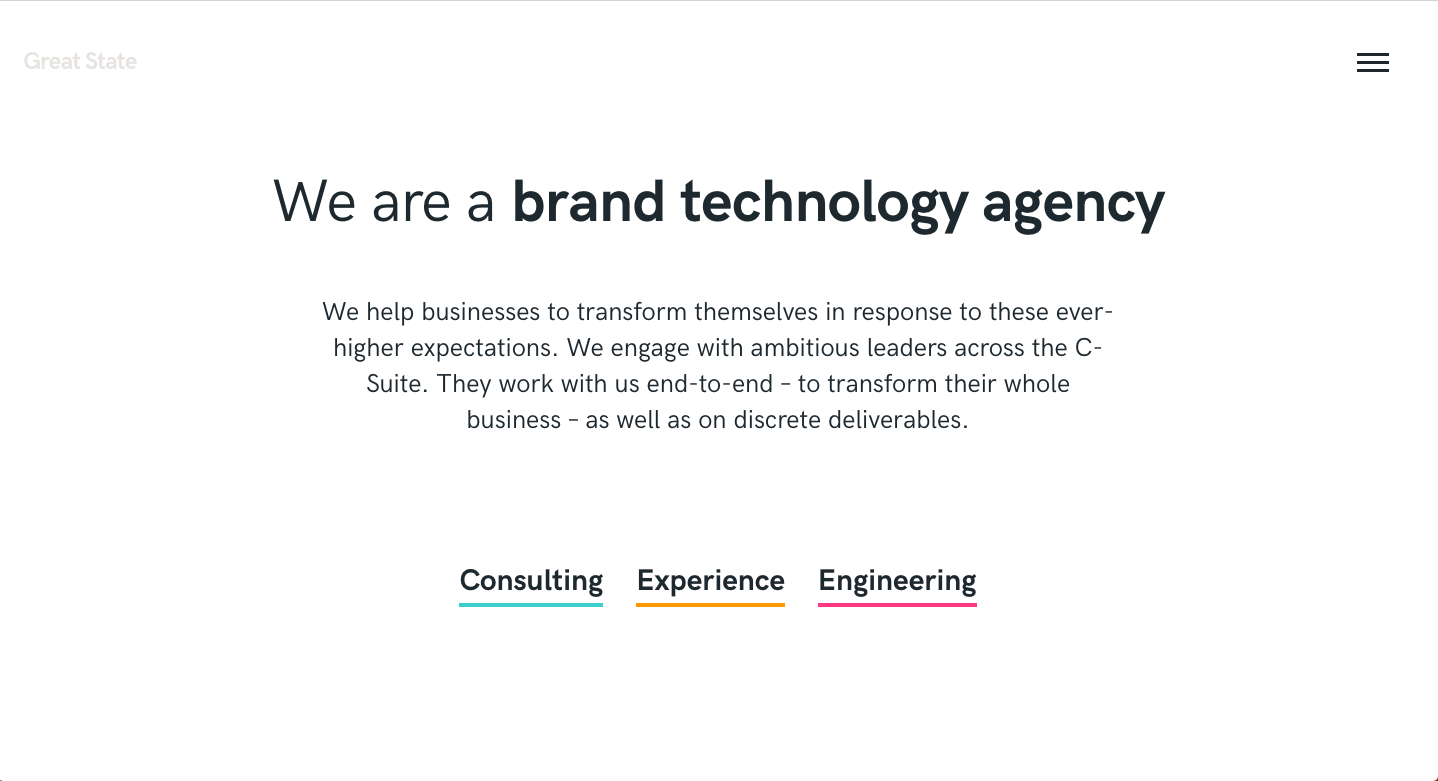 Challenge your assumptions on what clients value
Scope. Scope. Scope
Don’t sell hours. Charge for an agreed outcome.
Advance client culture of marketing effectiveness
Hypothesis-driven Thinking
Build engineering capabilities
[Speaker Notes: When our self-image is at stake, we treat our fielding decisions as 100% or 0%: right versus wrong, skill versus luck, our responsibility versus outside our control. There are no shades of grey.

There is lot of space between unequivocal “right” and “wrong.” When we move away from a world where there are only two opposing and discrete boxes that decisions can be put in—right or wrong—we start living in the continuum between the extremes. 

The smarter you are, the better you are at constructing a narrative that supports your beliefs, rationalizing and framing the data to fit your argument or point of view.]
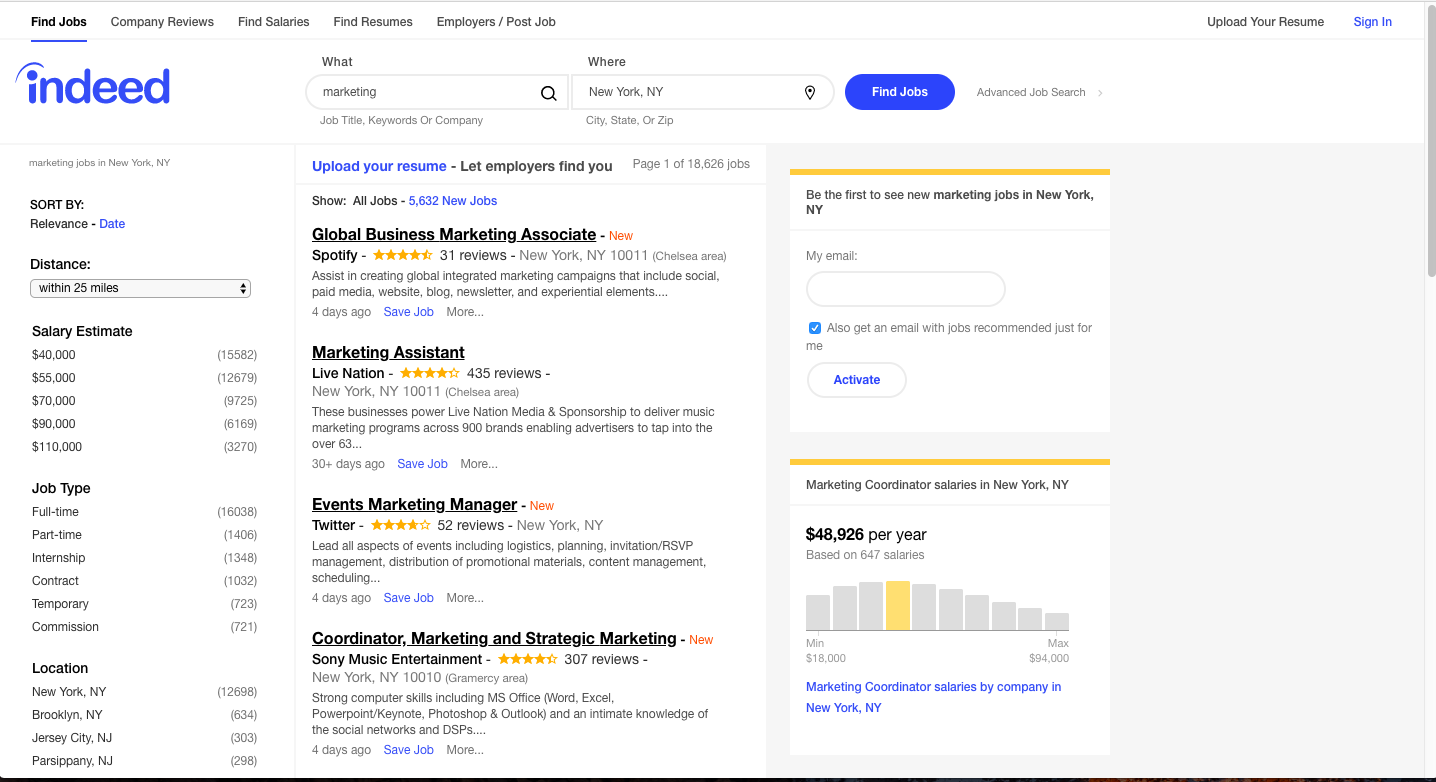 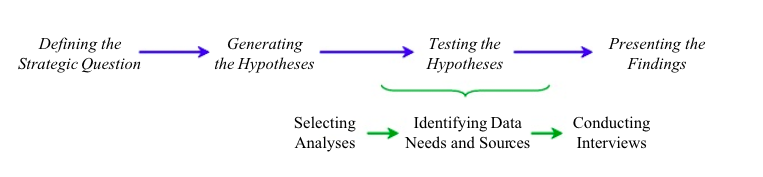 Hypothesis example

We can efficiently increase broad awareness for a brand using only facebook advertising only.
[Speaker Notes: So with no support from other channels such as TV, OOH etc. If, this would be helpful for channel decisions.]
Hypothesis example

Our investment in direct response advertising can also efficiently build our long term brand metrics.
[Speaker Notes: Want to prove or disprove.]
Hypothesis example

If we increase salience, customer sales growth will follow.
[Speaker Notes: Want to prove or disprove.]
When our self-image is at stake, we treat our fielding decisions as 100% or 0%: right versus wrong, skill versus luck, our responsibility versus outside our control. There are no shades of grey.
 
Annie Duke
[Speaker Notes: Want to prove or disprove.]